Top 10 Länder nach Anzahl neuer Fälle in den letzten 7 Tagen
67.367.046 Fälle 
1.545.275 Todesfälle (2,3%)
Quelle: ECDC, Stand: 08.12.2020
7-Tages-Inzidenz pro 100.000 Einwohner
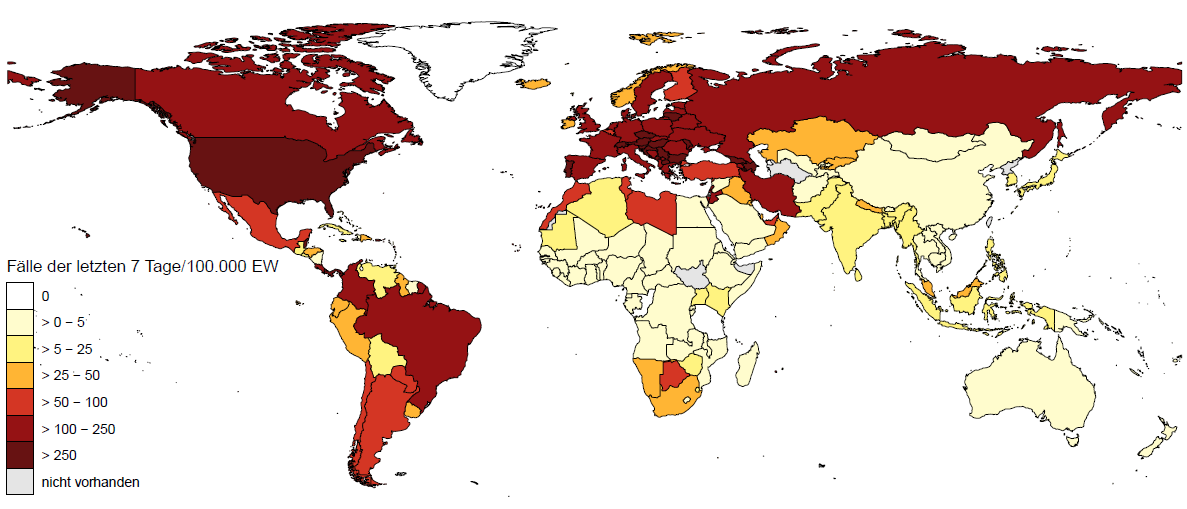 Europa (nicht EU/EWR/UK/CH)
78 Länder/Territorien mit einer 7-Tages-Inzidenz > 50 Fälle / 100.000 Ew.
Amerika
Asien
Afrika
Ozeanien
Quelle: ECDC, Stand: 08.12.2020
7-Tages-Inzidenz pro 100.000 Einwohner – EU/EWR/UK/CH
Europa (EU/EWR/UK/CH)
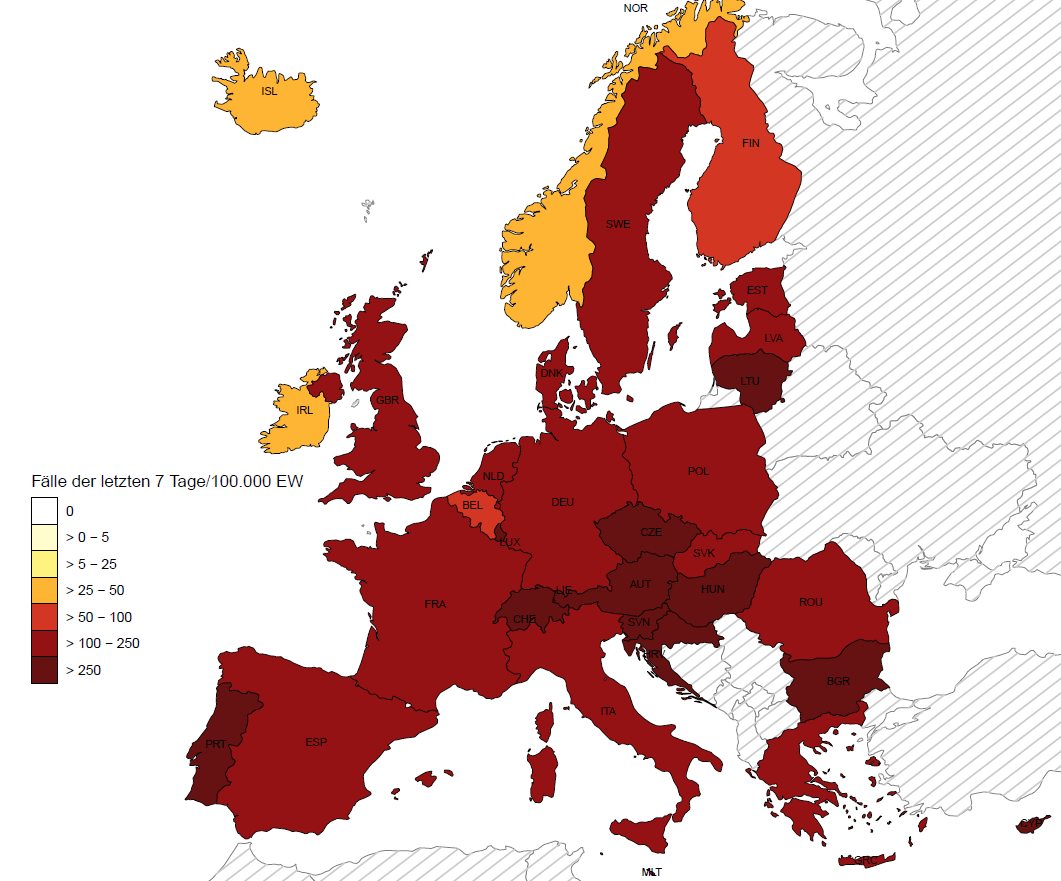 Quelle: ECDC, Stand: 08.12.2020
Zusammenfassung und News
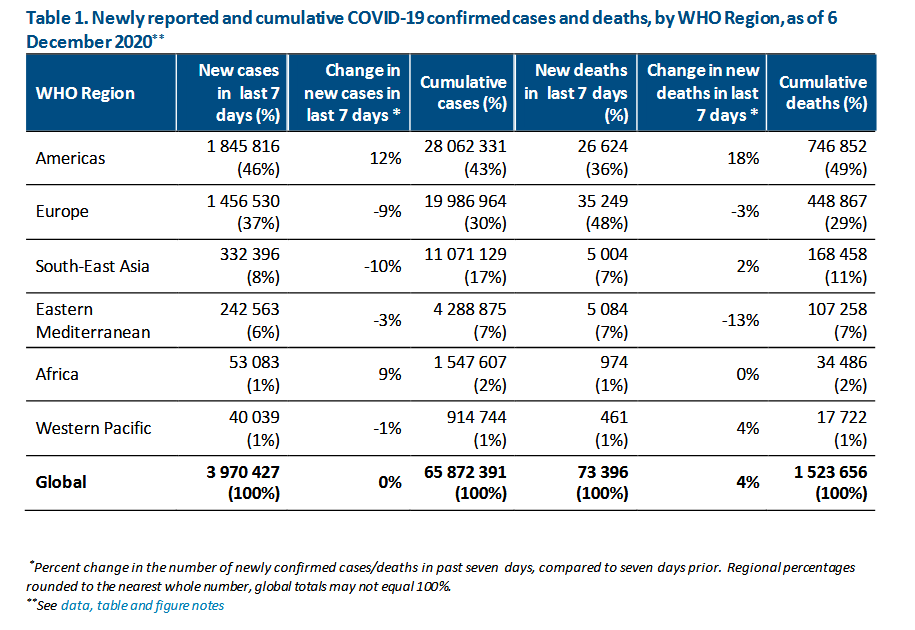